Status of Calibration Campaign
Karl-Heinz Hoffmann
Institut für Experimentelle Kernphysik
Karlsruhe Institute of Technology
Initial description of the calibration can be found:
http://www-ekp.physik.uni-karlsruhe.de/~hartmann/Calibration_and_final_measurement.3.doc
Karl-Heinz Hoffmann
IEKP, KIT
19.05.2010
CEC-Meeting 18-19 May 2010 @ DESY, Zeuthen
1
measurement program:
CMS halfmoon:
CMS mini sensor
Global iv/cv
Stripmeasurements(Rpoly, Rint, CC, Cint, Ileak and Pinhole)
CMS test structures
TS-CAP, Sheet, GCD, CAP-TS-DC, Diode, MOS, CAP-TS-AC
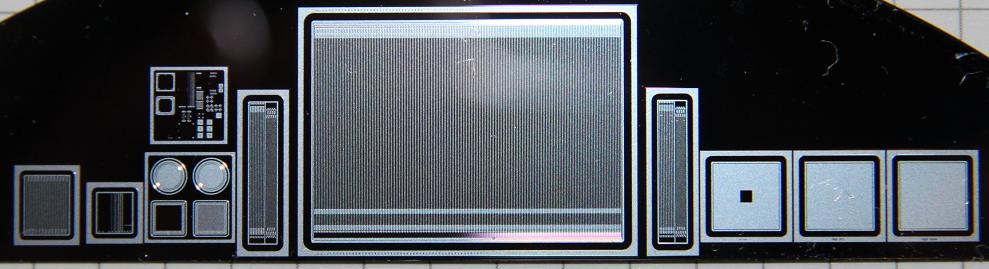 some parameters and settings:
 measurement to be done at room temperature (21C) and relative humidity < 30%
 frequencies for capacitance measurements:
CV 1kHz, CC 100Hz, Cint 1MHz
 all strip measurements at Vbias = 600V
for the non-irradiated
halfmoon
http://www-ekp.physik.uni-karlsruhe.de/~hartmann/Calibration_and_final_measurement.3.doc
Karl-Heinz Hoffmann
IEKP, KIT
19.05.2010
CEC-Meeting 18-19 May 2010 @ DESY, Zeuthen
2
measurement program:
CMS halfmoon:
CMS mini sensor
Global iv/cv
Voltage ramps on 10 Strips (Stripmeasurements: Rpoly, Rint, CC, Cint, Ileak and Pinhole)
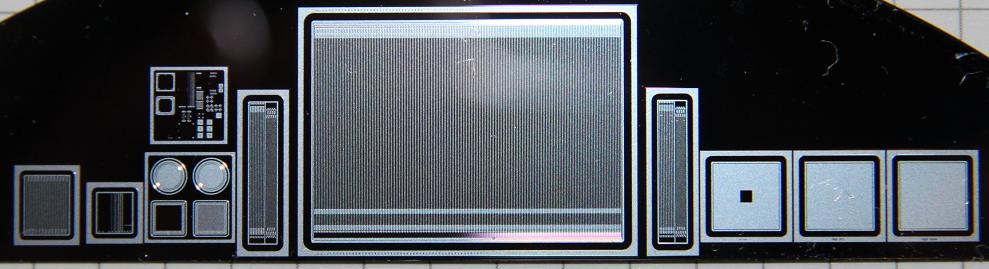 some parameters and settings:
 measurement to be done at room temperature (-20C) and relative humidity ~ 5%
 frequencies for capacitance measurements:
CV 1kHz, CC 100Hz, Cint 1MHz
 all strip ramps in steps of Vbias = 1-20 in 1 V
                                                         20-1000 in 20V
for the irradiated
halfmoon
http://www-ekp.physik.uni-karlsruhe.de/~hartmann/Calibration_and_final_measurement.3.doc
Karl-Heinz Hoffmann
IEKP, KIT
19.05.2010
CEC-Meeting 18-19 May 2010 @ DESY, Zeuthen
3
Institutes
Karl-Heinz Hoffmann
IEKP, KIT
19.05.2010
CEC-Meeting 18-19 May 2010 @ DESY, Zeuthen
4
non-irradiated structure
* stand 1.5.2010
Karl-Heinz Hoffmann
IEKP, KIT
19.05.2010
CEC-Meeting 18-19 May 2010 @ DESY, Zeuthen
5
irradiated structure
* stand 1.5.2010
Wien
Up to now, three Institutes performed the measurementson irradiated structures, but:
Bari is measuring an irradiated mini
6 irradiated halfmoons are ready to be shipped next week
Karlsruhe
Karl-Heinz Hoffmann
IEKP, KIT
19.05.2010
CEC-Meeting 18-19 May 2010 @ DESY, Zeuthen
6
Temperature Calibration
Started Temperature calibration with Hamburg withnon-irradiated diode
We will calibrate with irradiated diode
Vienna will join
Other institutes should also join in order to be comparable
Wien
Karlsruhe
Karl-Heinz Hoffmann
IEKP, KIT
19.05.2010
CEC-Meeting 18-19 May 2010 @ DESY, Zeuthen
7
Temperature Calibration
Wien
First comparison between HH and KA with a non-irradiated diode
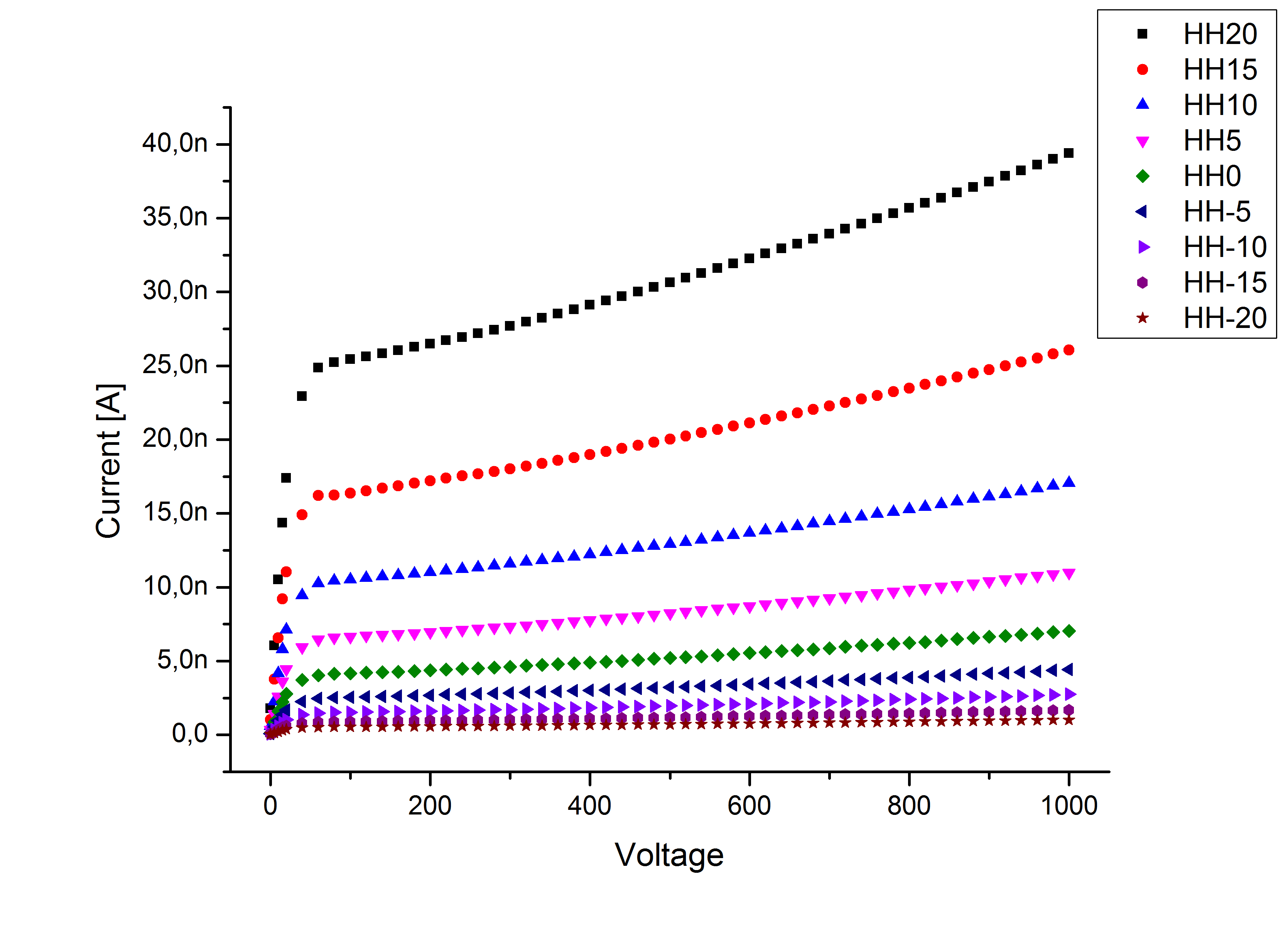 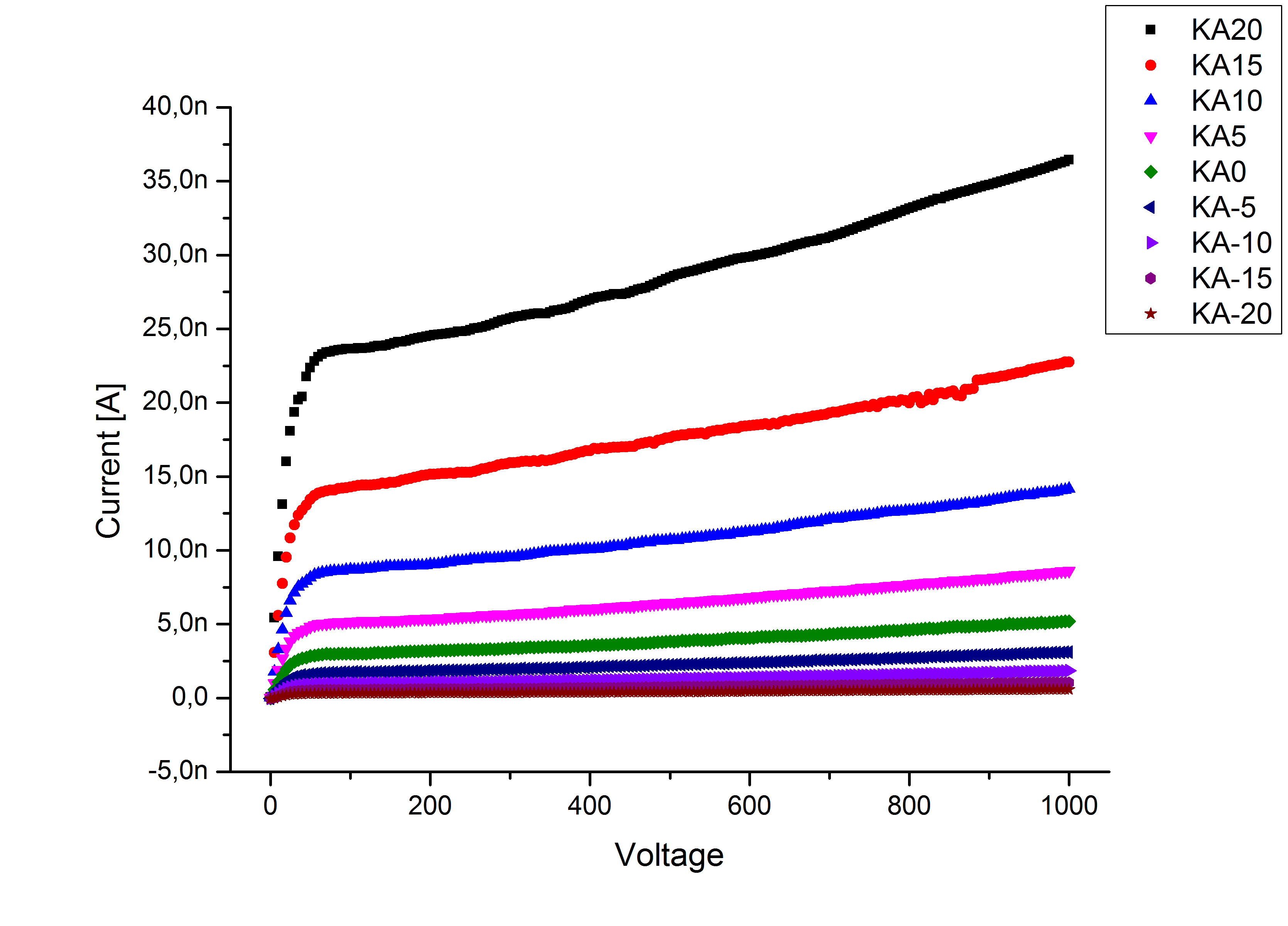 Karlsruhe
Karl-Heinz Hoffmann
IEKP, KIT
19.05.2010
CEC-Meeting 18-19 May 2010 @ DESY, Zeuthen
8
Temperature Calibration
Wien
First comparison between HH and KA with a non-irradiated diode
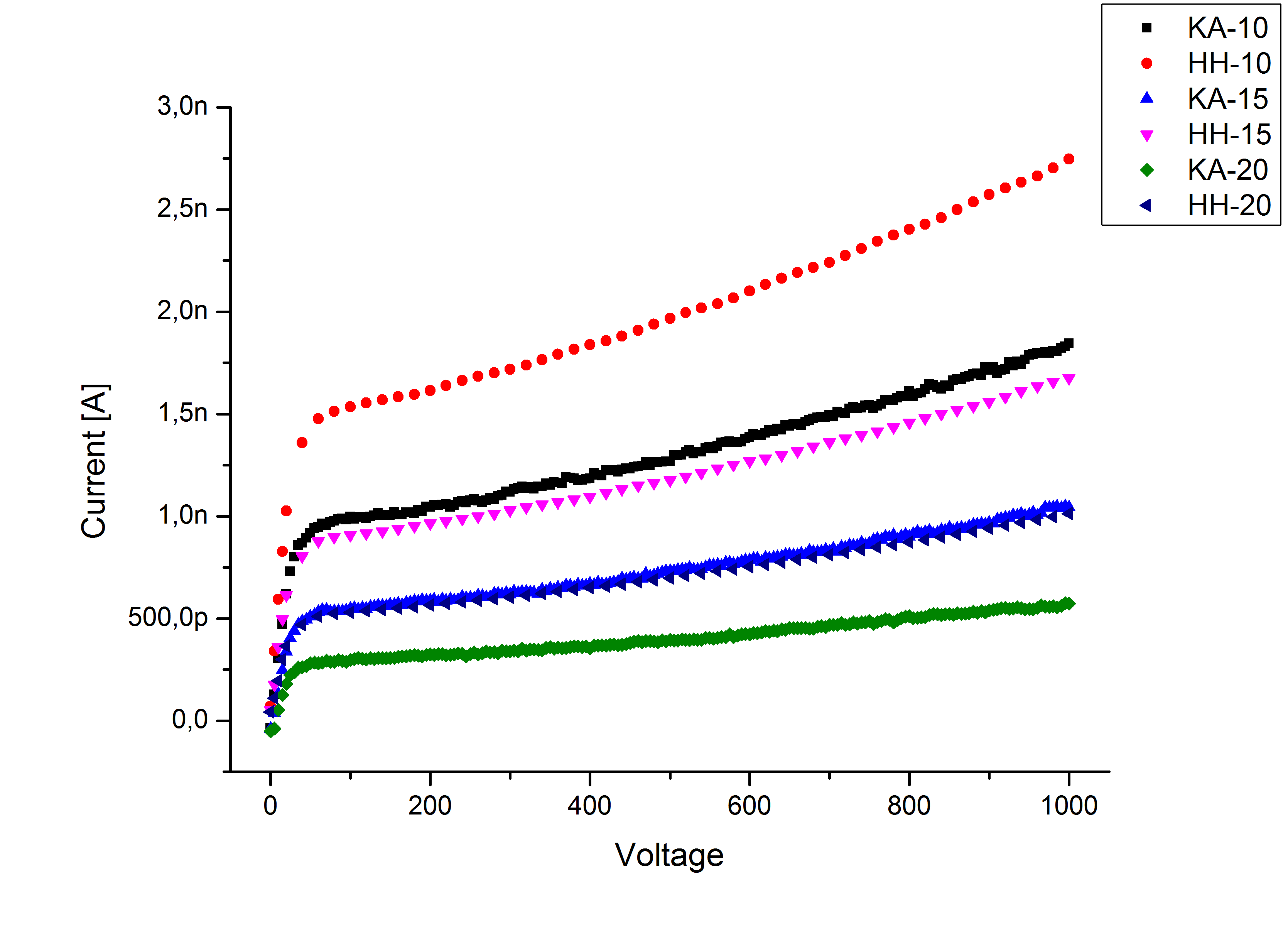 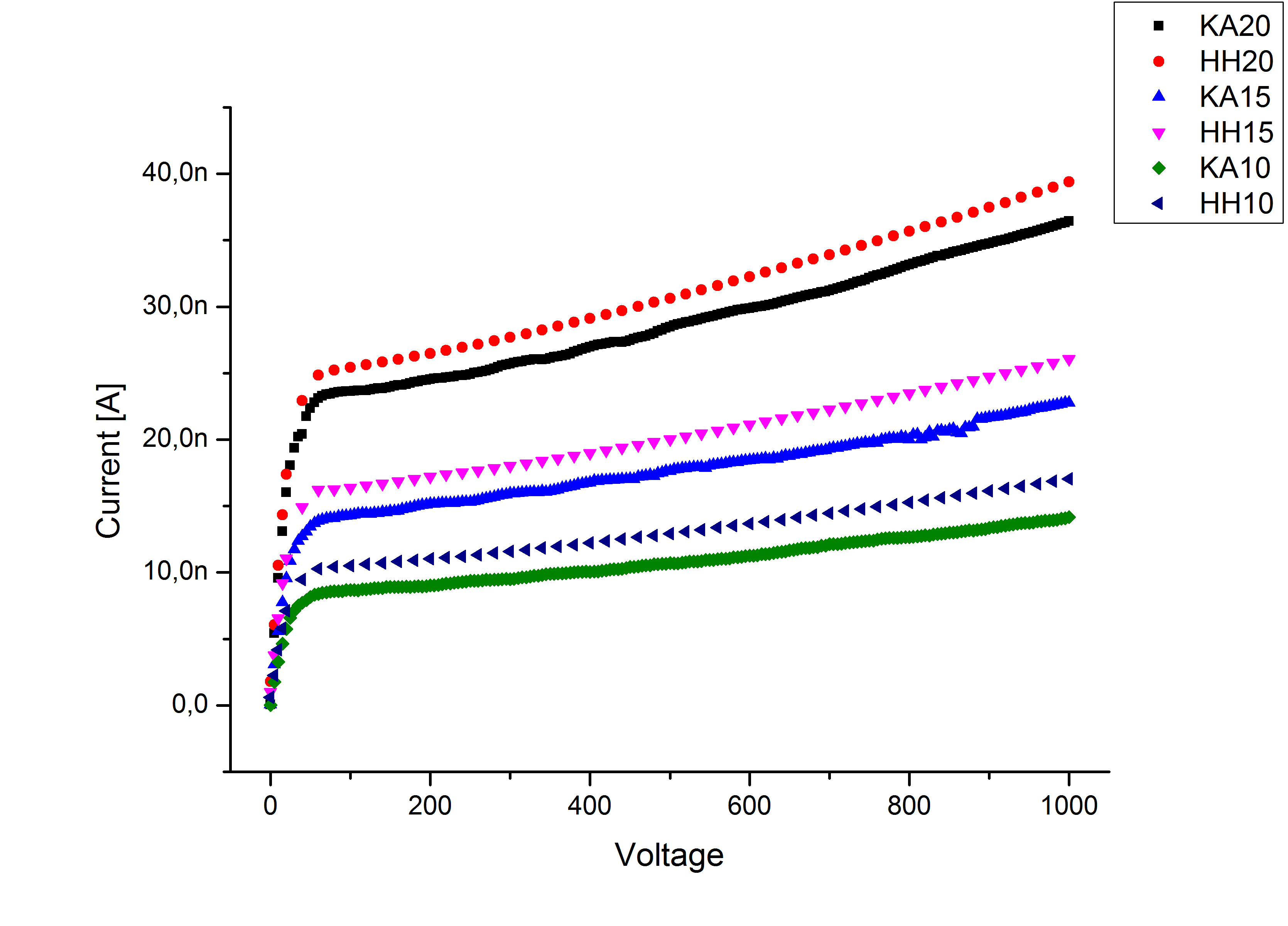 the bigger
the difference!
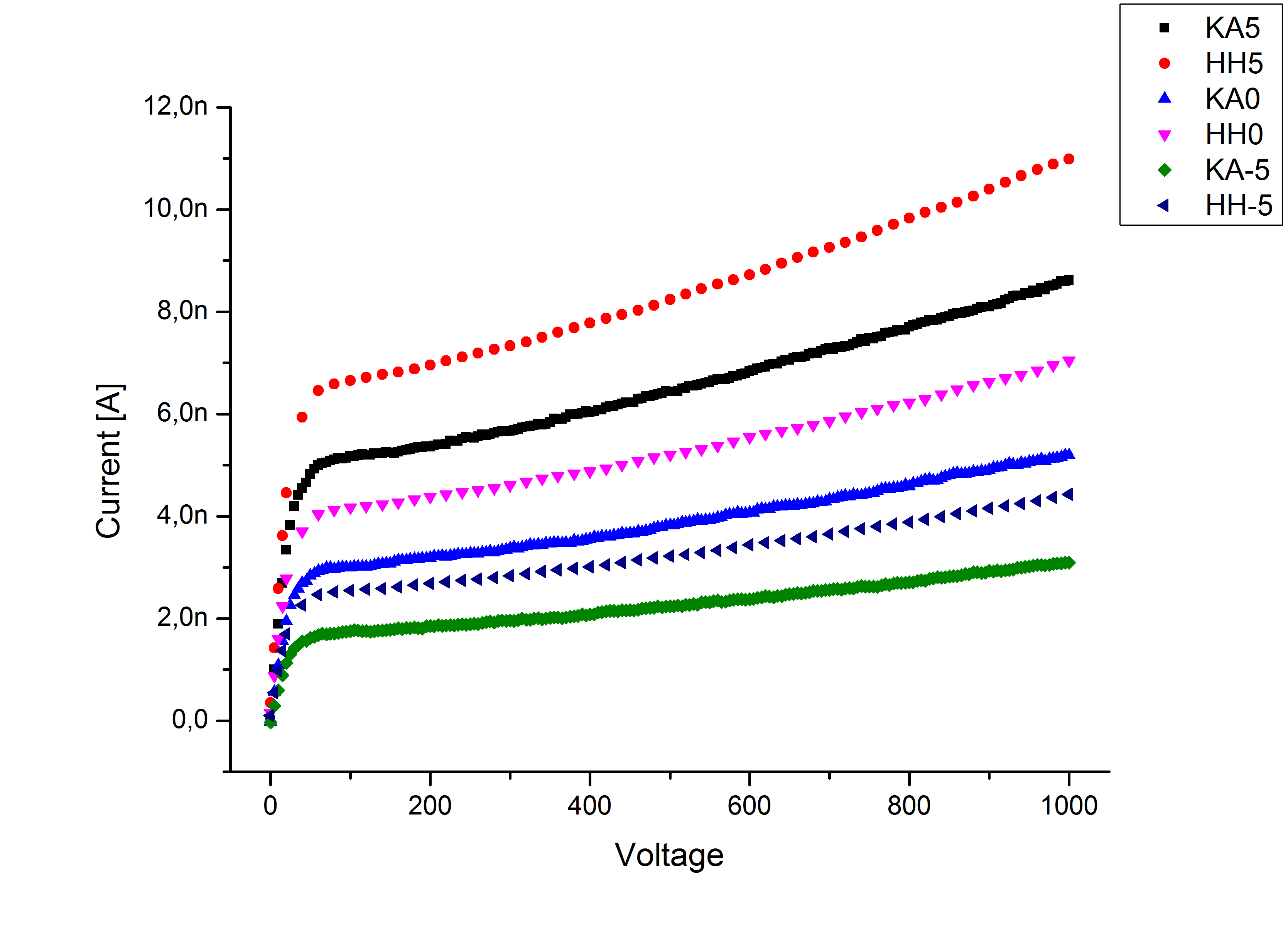 the deeper
the temperature …
Our dT is growing
Each step!
Karlsruhe
Karl-Heinz Hoffmann
IEKP, KIT
19.05.2010
CEC-Meeting 18-19 May 2010 @ DESY, Zeuthen
9
Temperature Calibration
Wien
A little bit playing with numbers:
Dark Current:

I ~ T² exp(-Eo/kT)
( * with reduced temperatures;
starting with 19°C ending with -25°C )
Karlsruhe
Karl-Heinz Hoffmann
IEKP, KIT
19.05.2010
CEC-Meeting 18-19 May 2010 @ DESY, Zeuthen
10